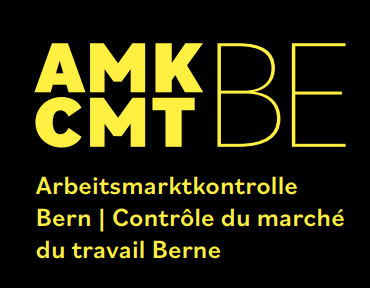 Arbeitsmarktkontrolle Bernwww.amkbe.ch
Daniel Matosevic 
Geschäftsführender Chefinspektor AMKBE
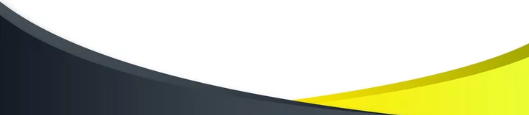 Agenda
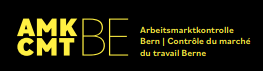 Neuer Auftritt
Aktuelle Lage
Kurzer Rückblick
Weitblick bis Ende Jahr
Zielsetzung Qualitätssteigerung
Zielsetzung Quantitätssteigerung
Zielsetzung Teamfestigung
 Zeiterfassungssystem «Hakuna»
Transparente Stundenerfassung
Kostenwertigkeit gegenüber Kunden
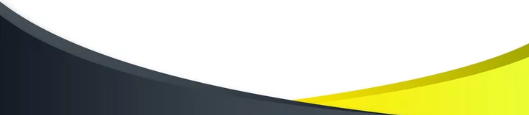 Neuer Auftritt
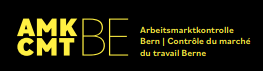 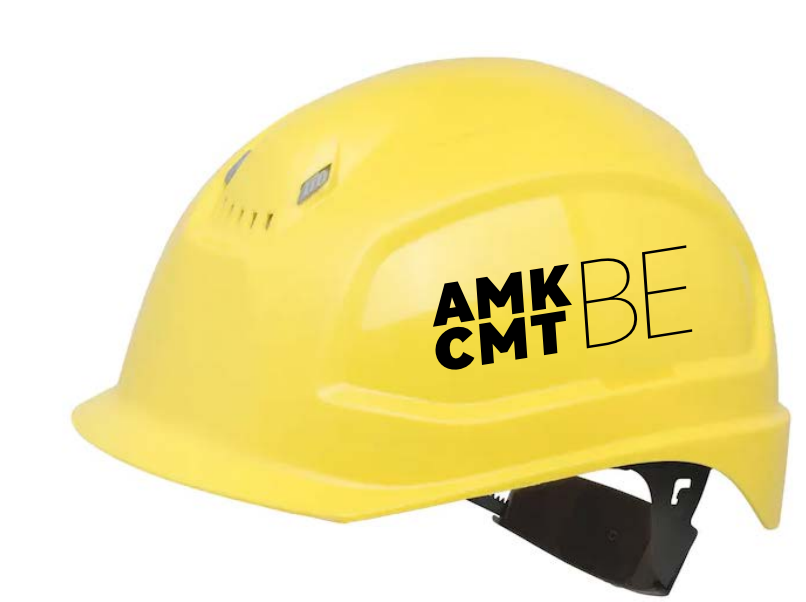 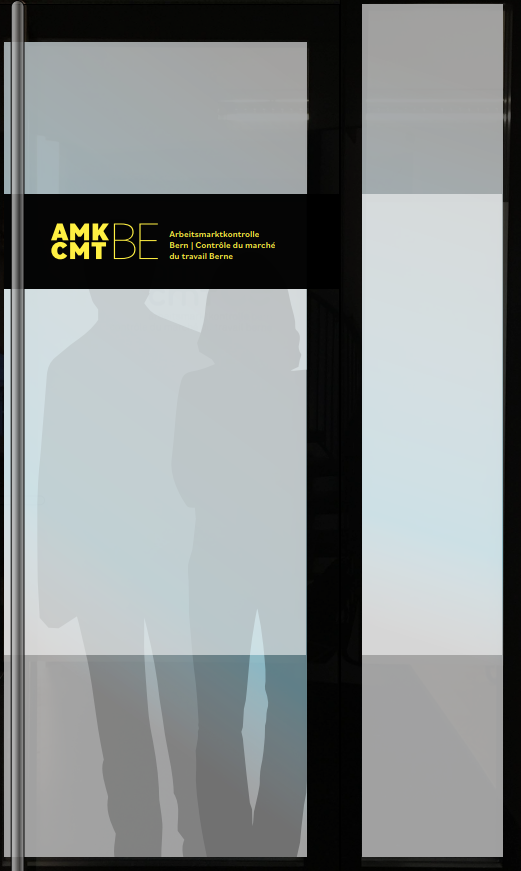 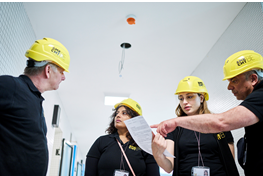 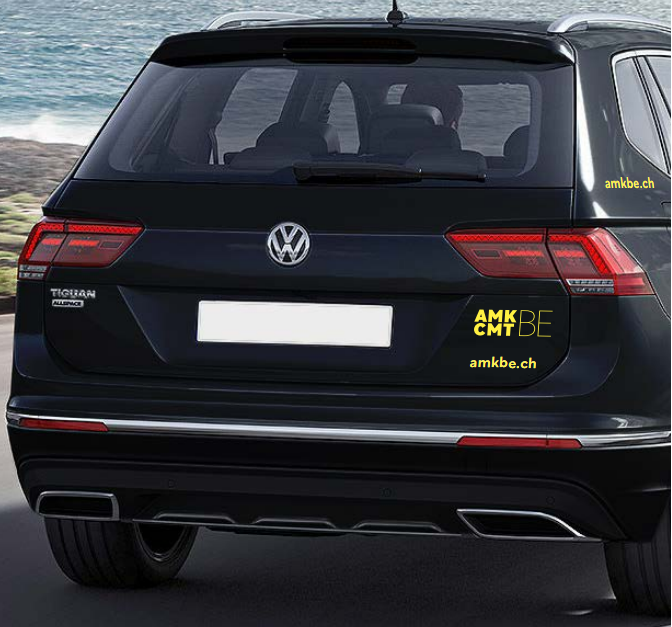 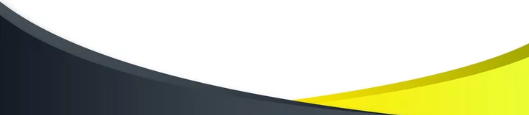 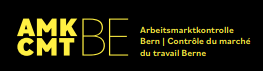 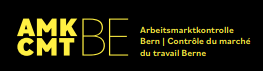 Aktuelle Lage
nave GAV

46.1%
ave GAV

43.7%
BGSA

58%
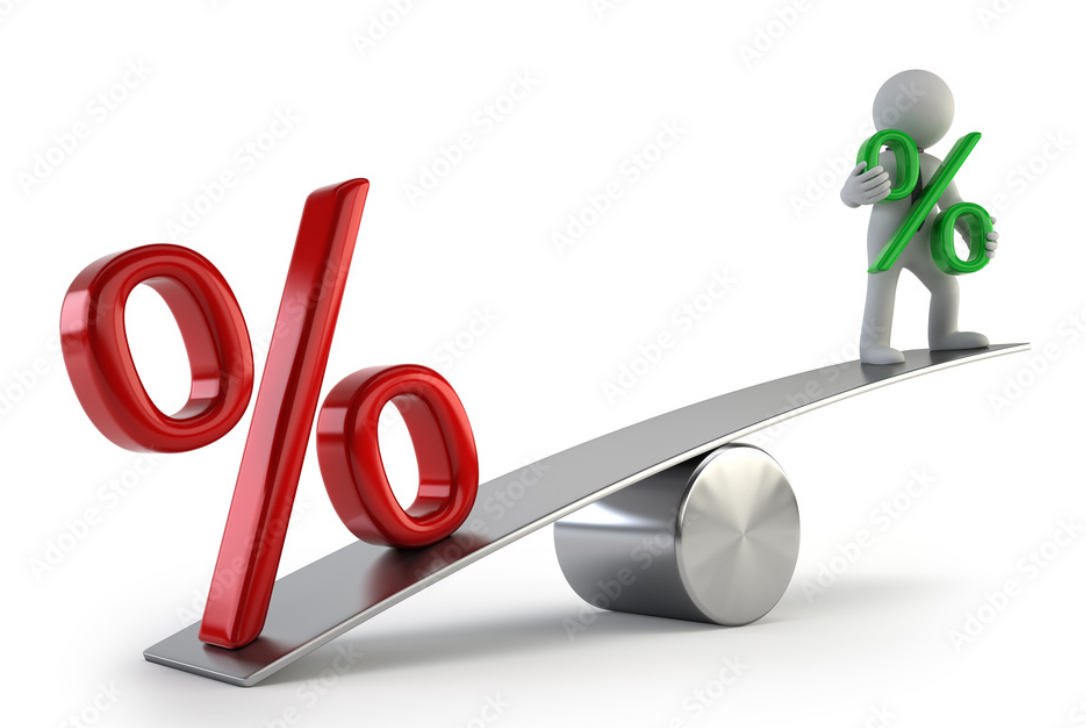 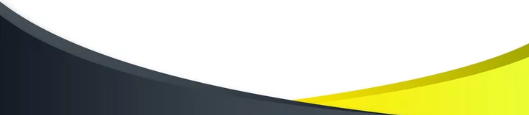 Kurzer Rückblick
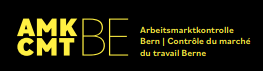 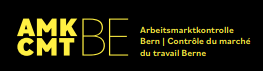 Reorganisation 2022

Grosse Fluktuation (Abgänge)

Personalfindung

Teamfindung

Einarbeitung & Produktivität
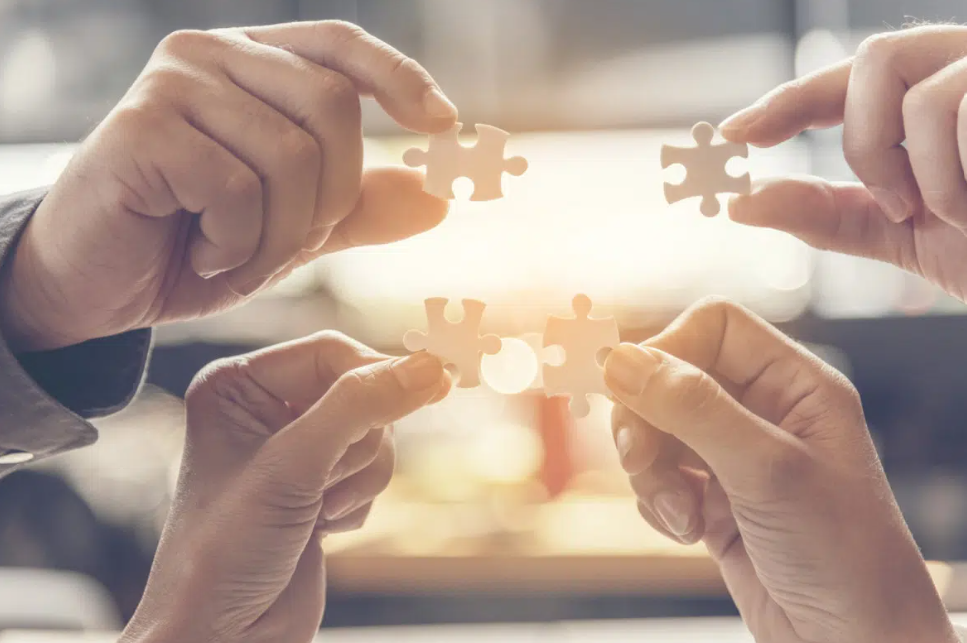 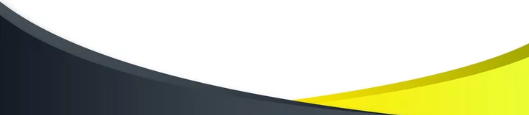 Weitblick bis Ende Jahr
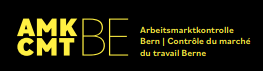 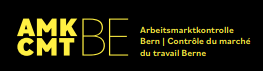 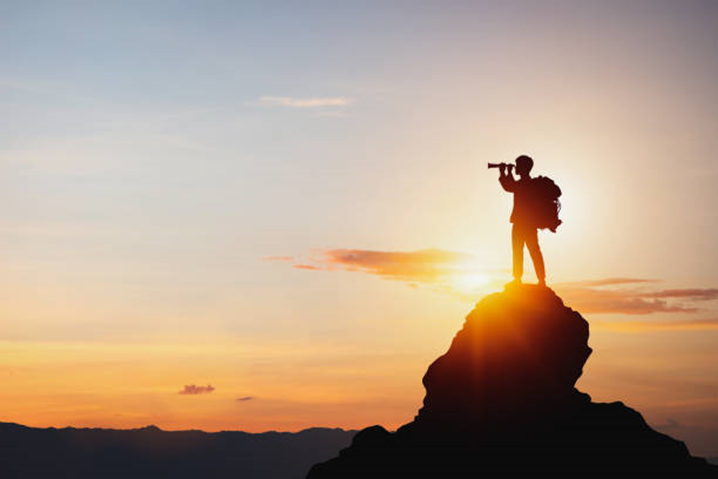 - Qualitätssteigerung

- Quantitätssteigerung

- Teamfestigung
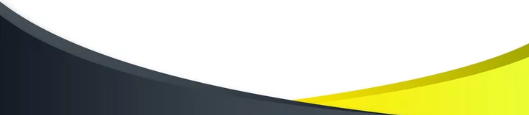 Zielsetzung Qualitätssteigerung
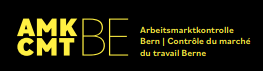 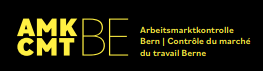 Konzentration bei der Ausführung der Arbeit

Rapporte resp. Bearbeitung umgehend abschliessen

Die dafür vorgesehene Zeit nutzen um die Rapporte zu Nachzulesen ggf. Entgegenlesen lassen (FR/MO)

Handout benutzen

Nachfragen bei Unklarheiten Büro/Inspektoren (schon vor Ort)
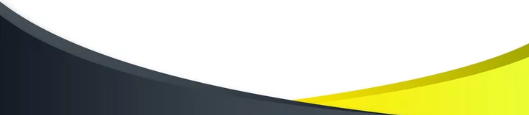 Zielsetzung Quantitätssteigerung
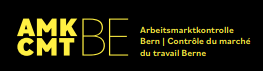 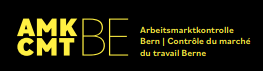 Planung ist A und O

Wochensoll für Inspektoren/innen ab. 01.10.2023

Gezielt Branchenspezifische Kontrollen GAV CH

primär Firmenkontrollen nicht Personenkontrollen (ausser TPK/EU)

Effizienz und keine Leerzeiten generieren
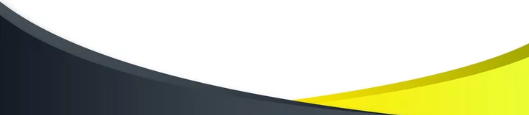 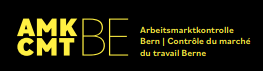 Zielsetzung Teamfestigung
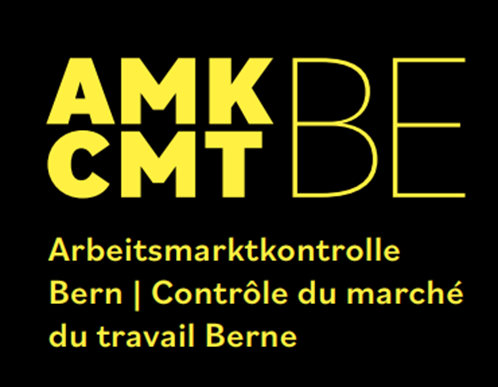 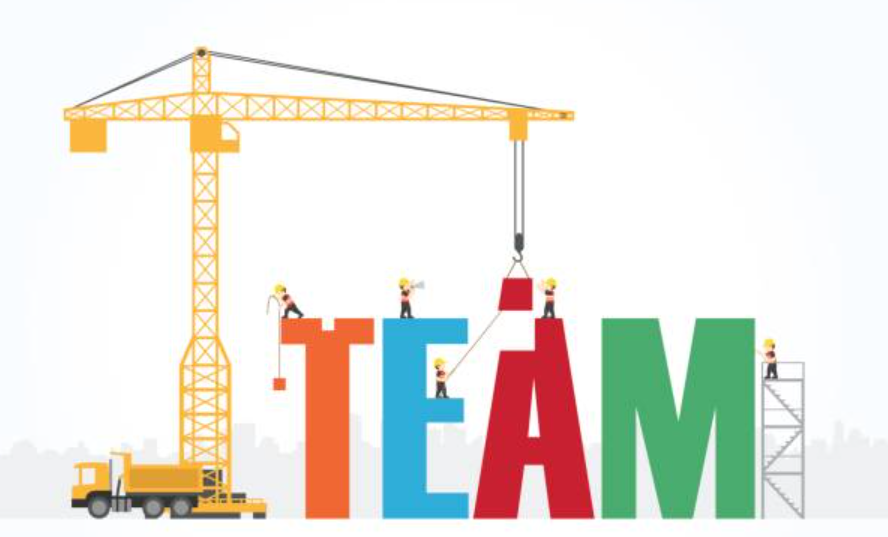 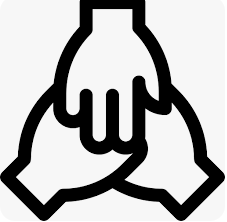 Das Team der Arbeitsmarktkontrolle Bern fokussiert sich auf 70% der Zielerreichung bis Ende Jahr!
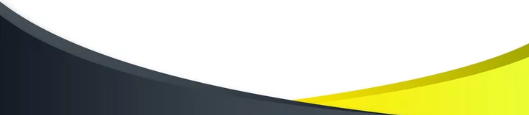 Zeiterfassungssystem «Hakuna»
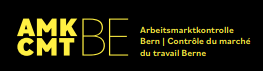 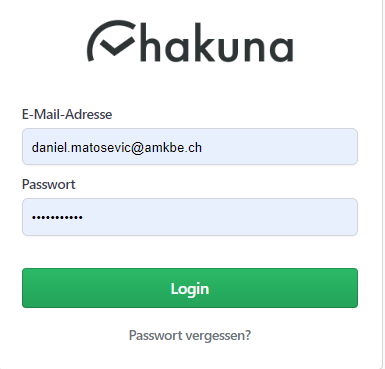 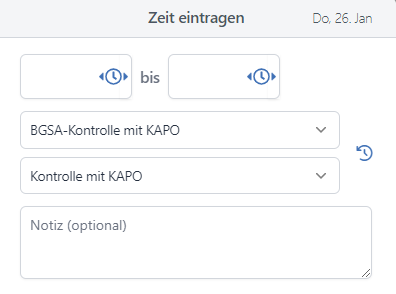 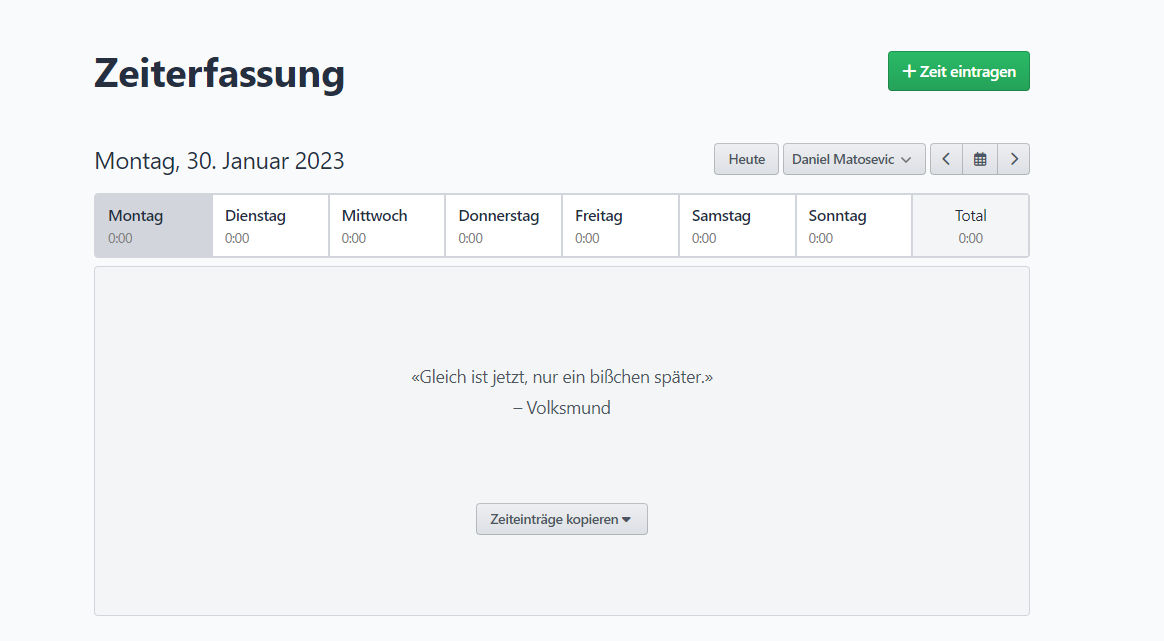 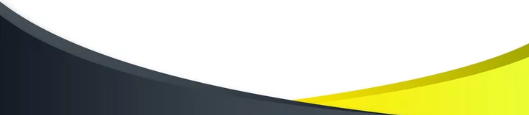 Zeiterfassungssystem «Hakuna»
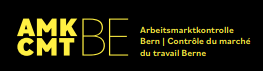 Transparente Stundenerfassung
Kunde / Auftraggeber
Projekt / Tätigkeit
Notiz
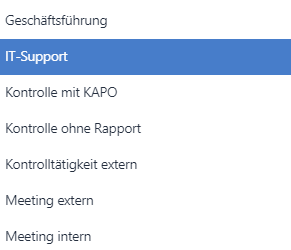 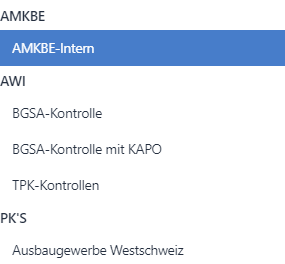 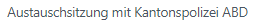 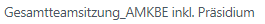 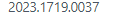 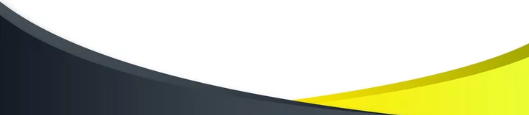 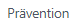 Zeiterfassungssystem «Hakuna»
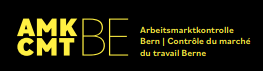 Kostenwertigkeit gegenüber Kunden
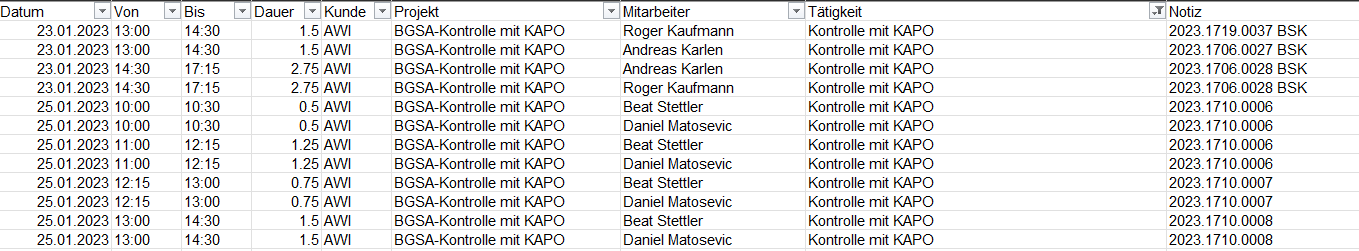 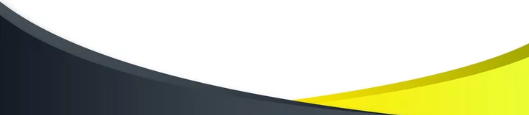 Zeiterfassungssystem «Hakuna»
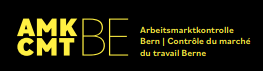 Ferien / Absenzen / Stundennachweis
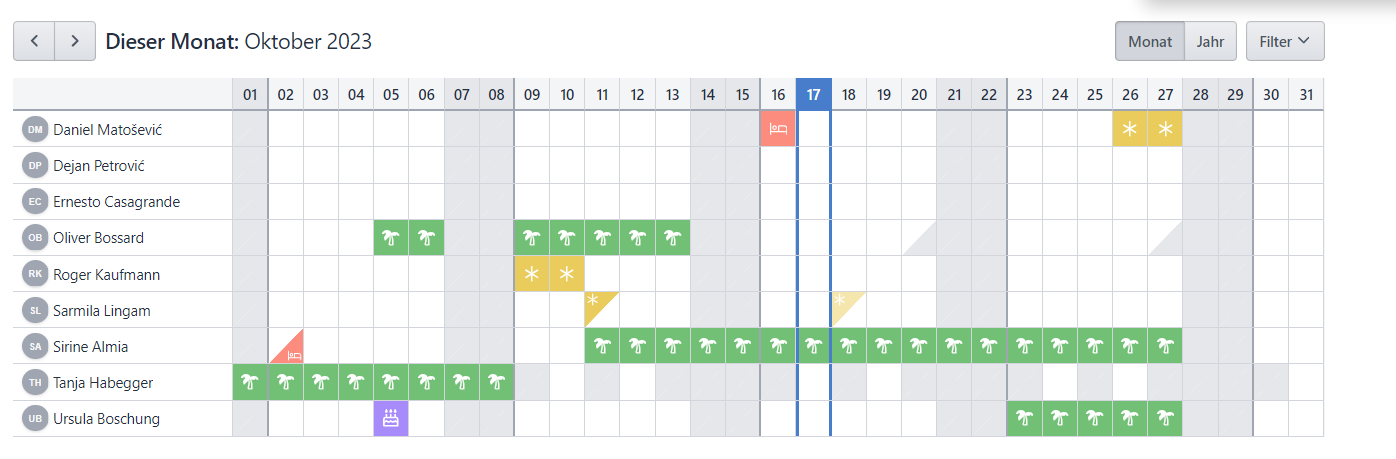 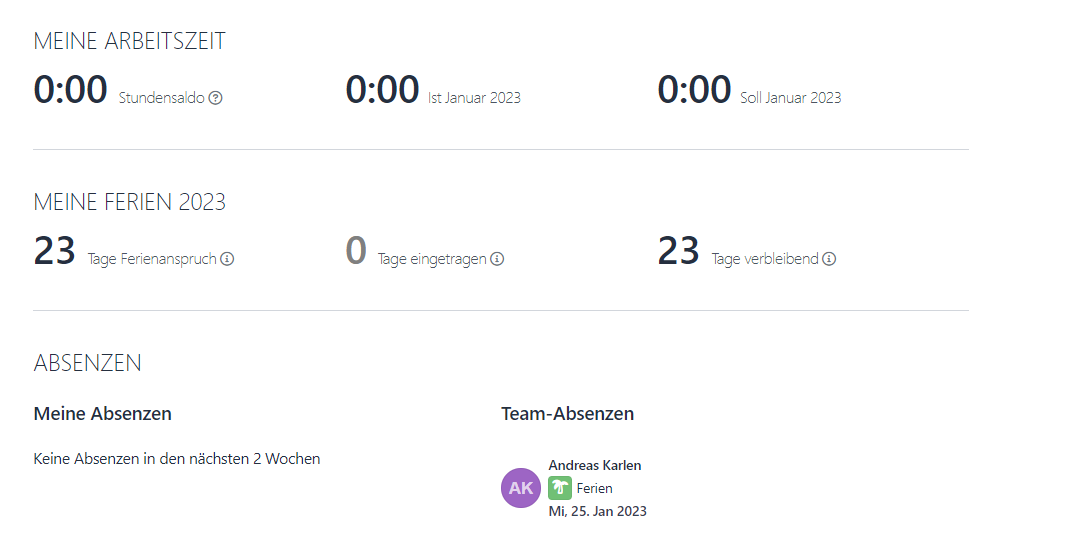 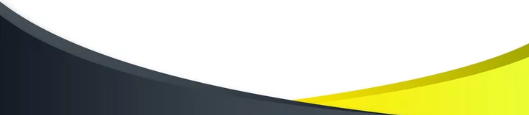 Besten Dank für Ihre Aufmerksamkeit!
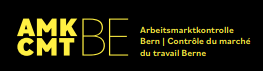 Fragen / Anregungen?
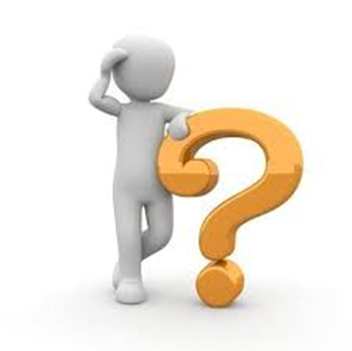 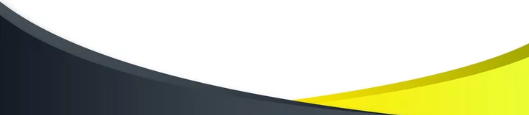